Unit Five  Do you like pears?
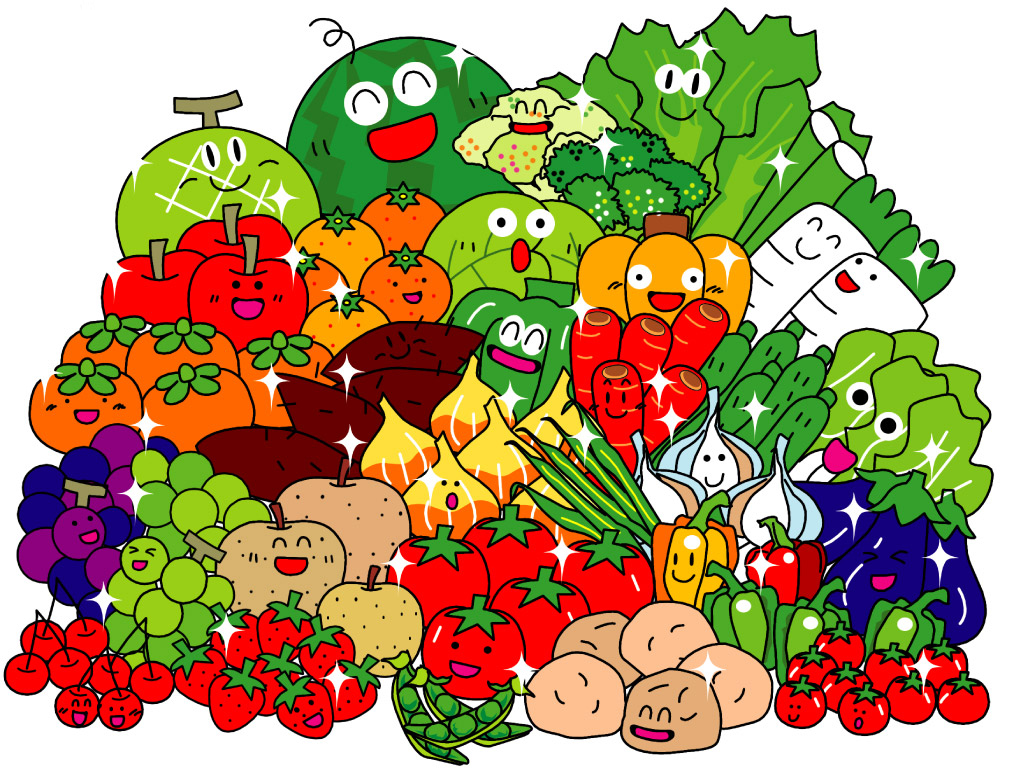 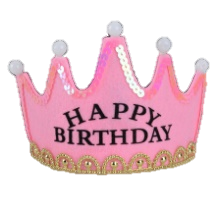 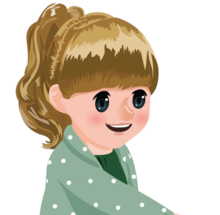 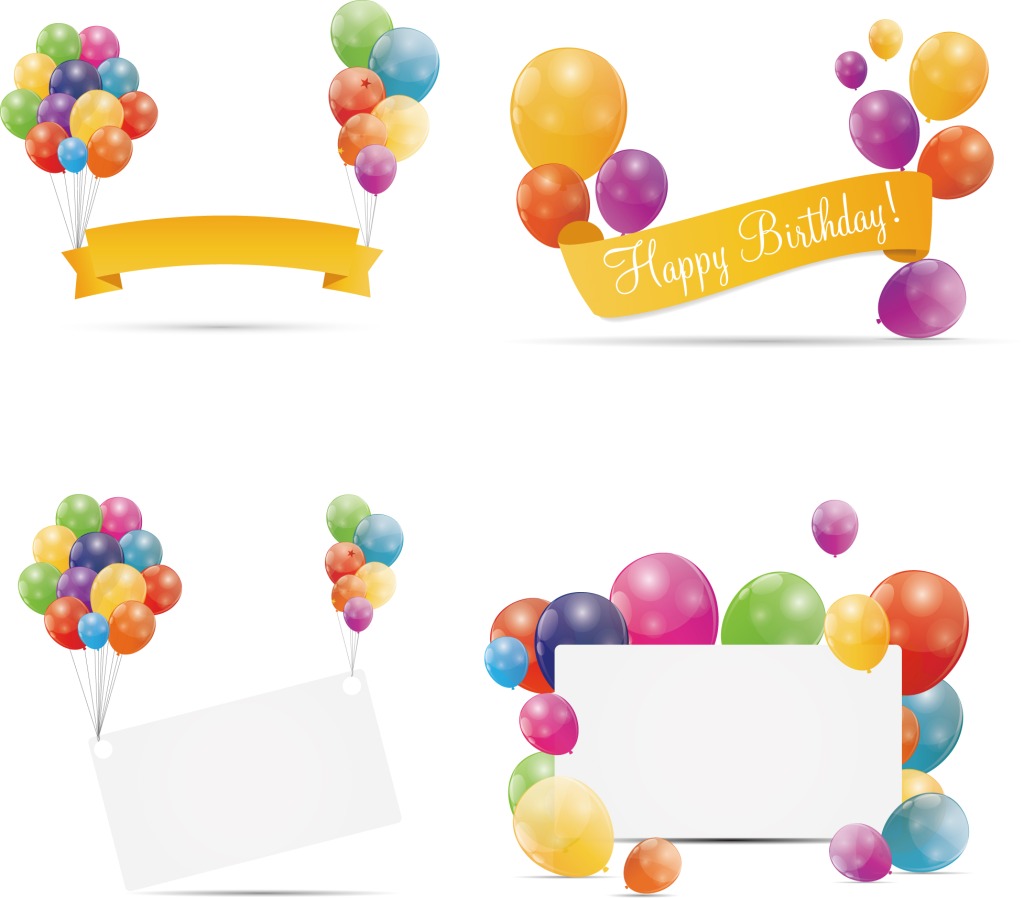 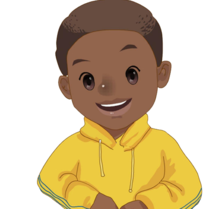 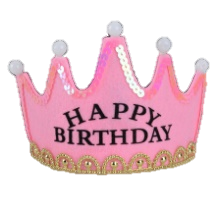 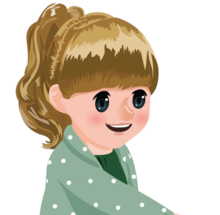 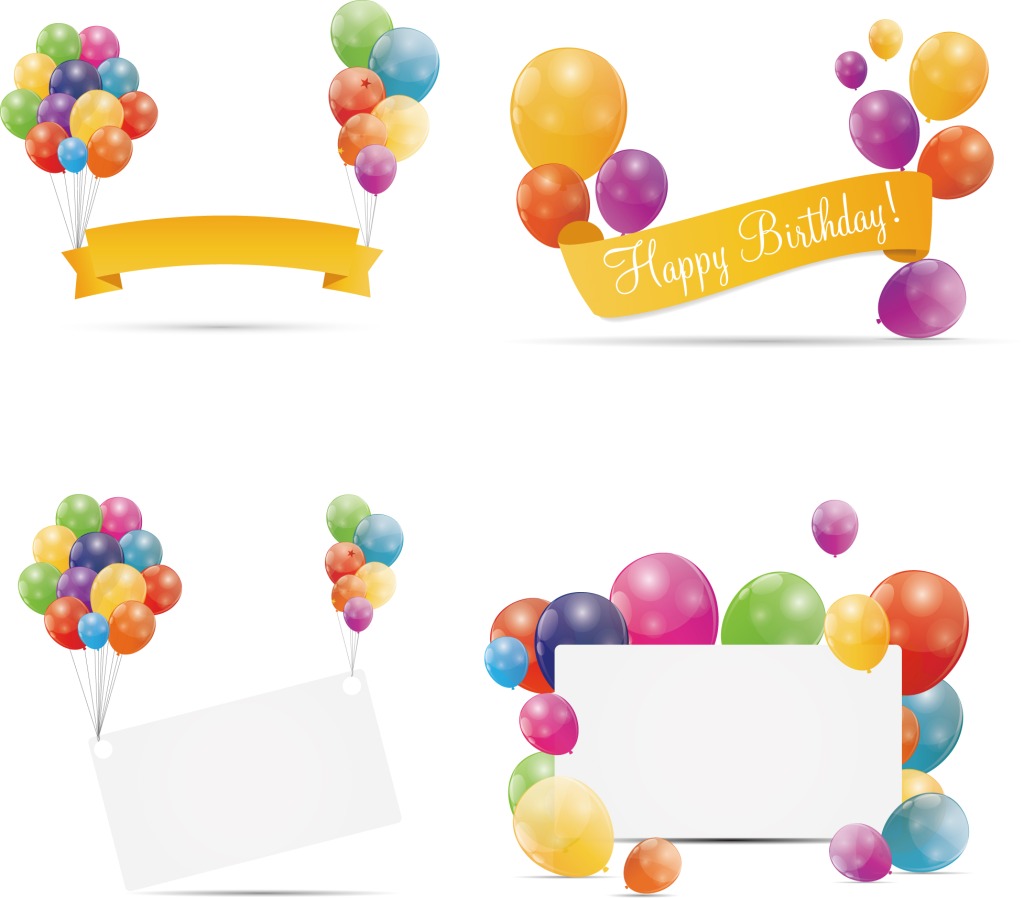 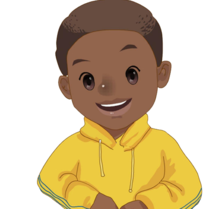 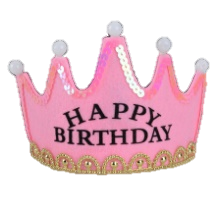 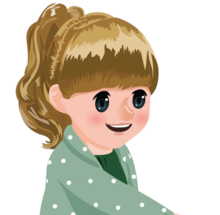 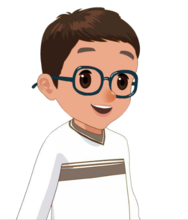 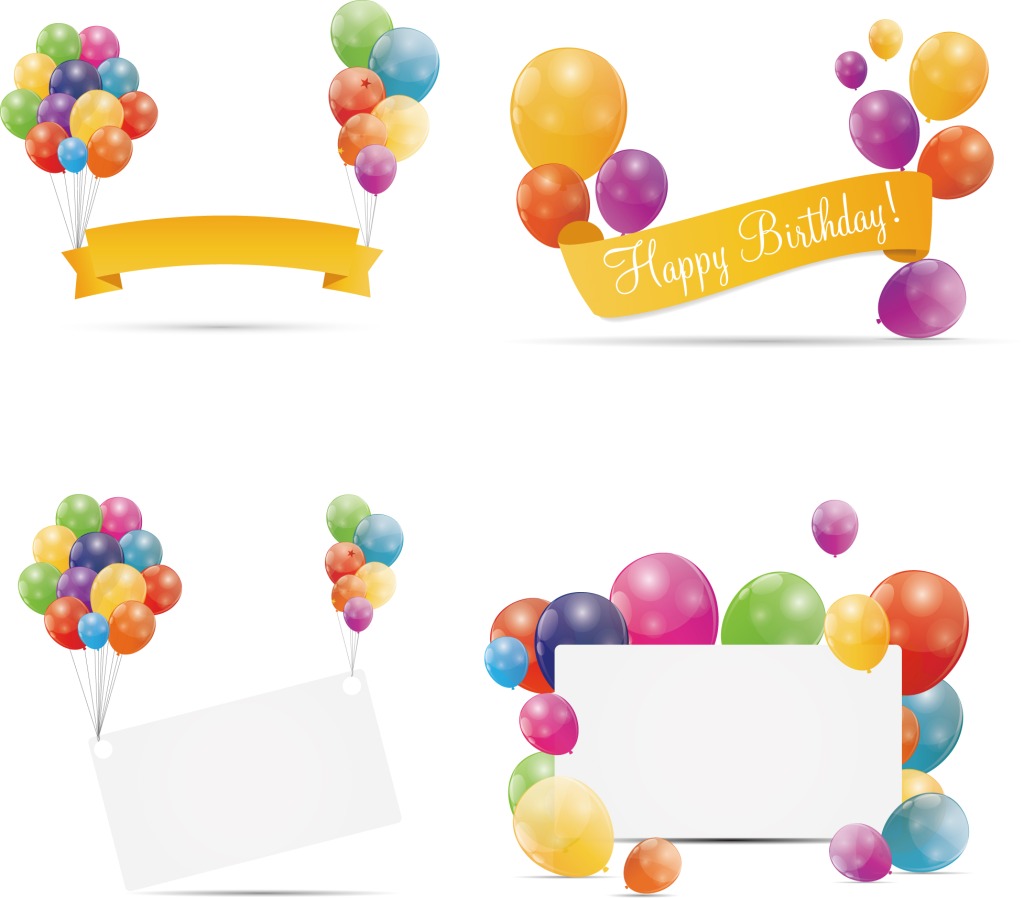 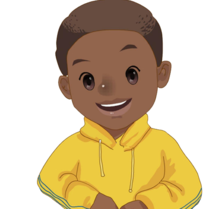 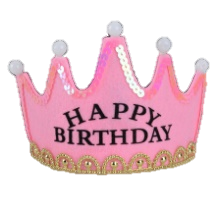 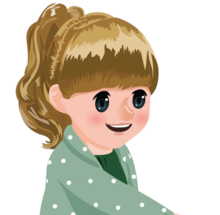 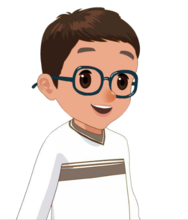 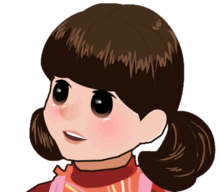 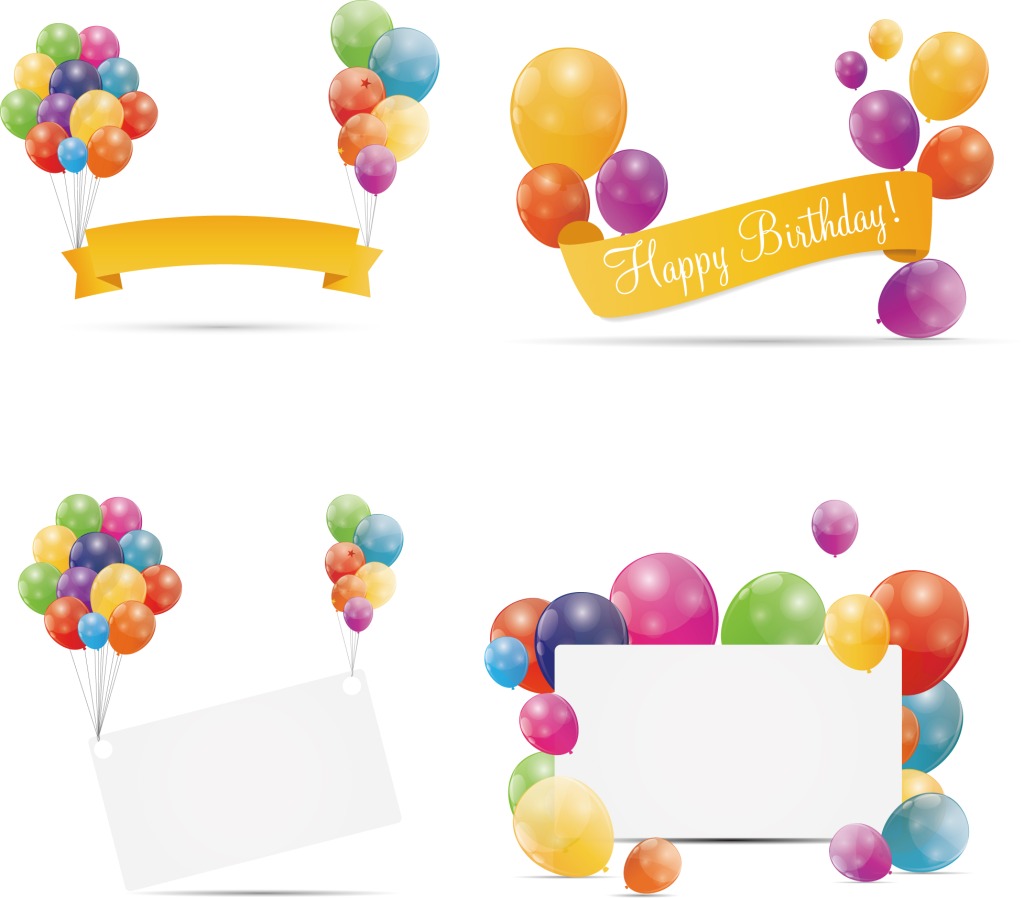 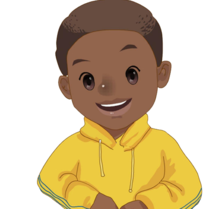 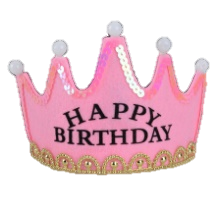 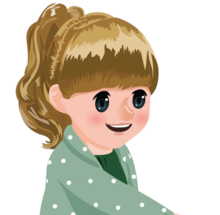 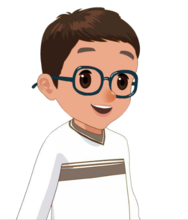 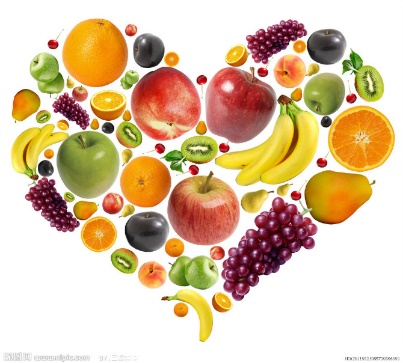 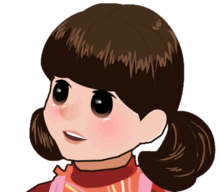 fruit party
Sarah and her mother are buying(买)some fruit.
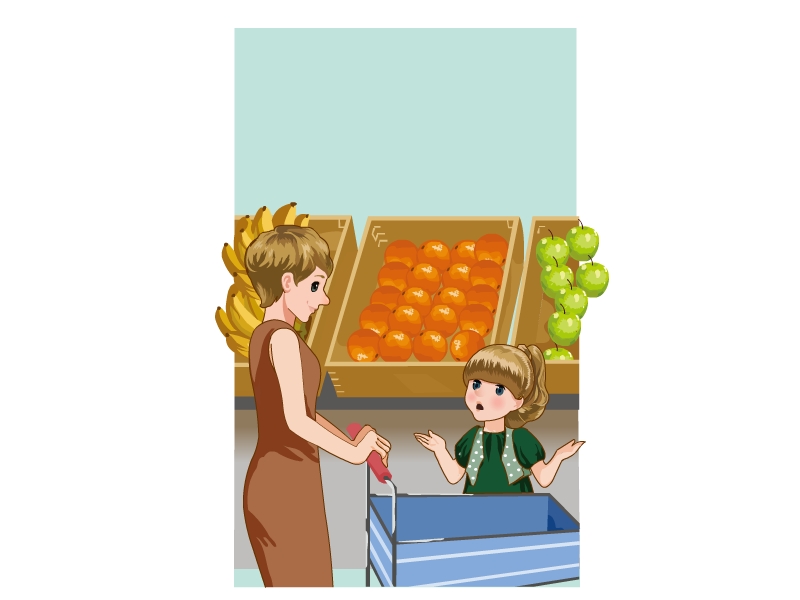 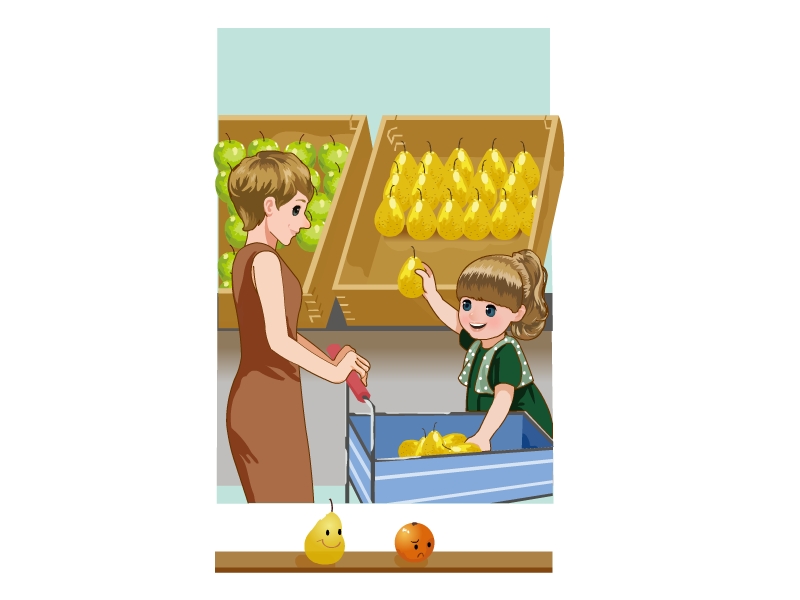 What does Sarah like?
What fruit do they buy?
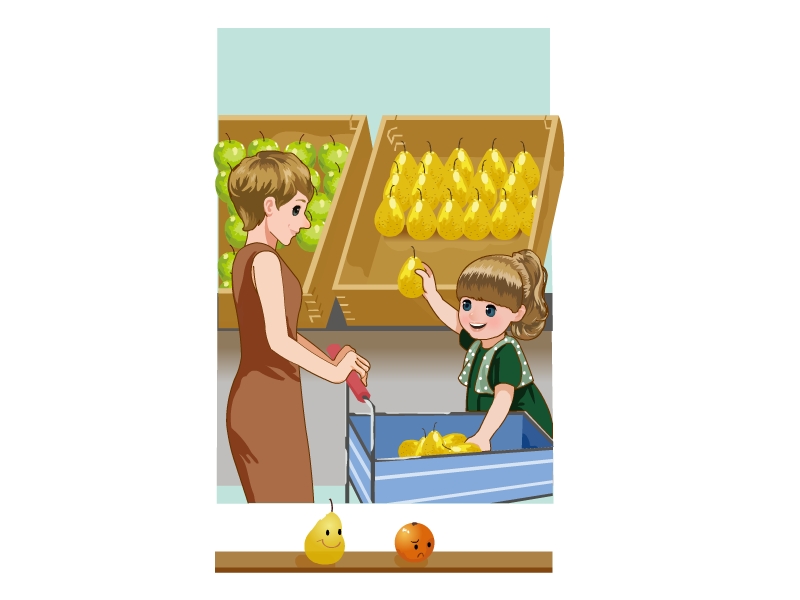 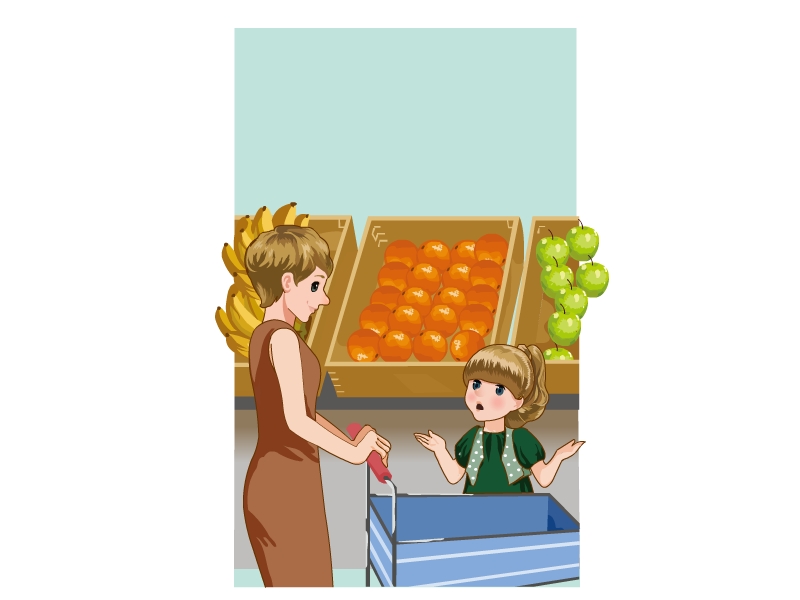 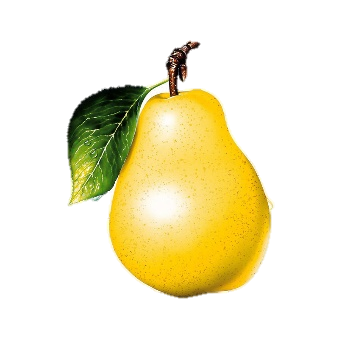 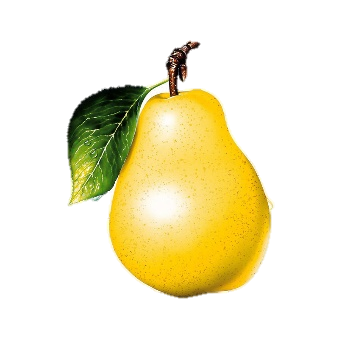 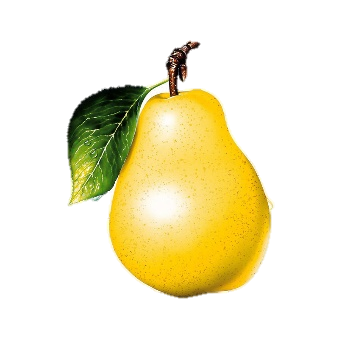 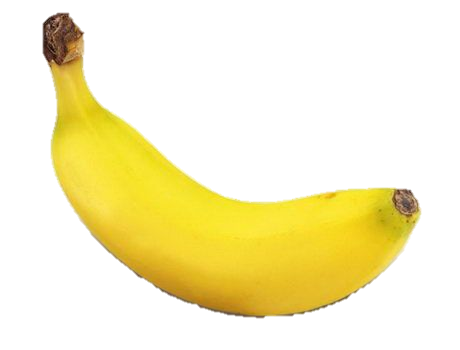 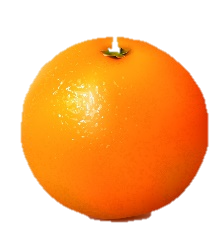 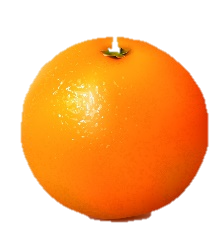 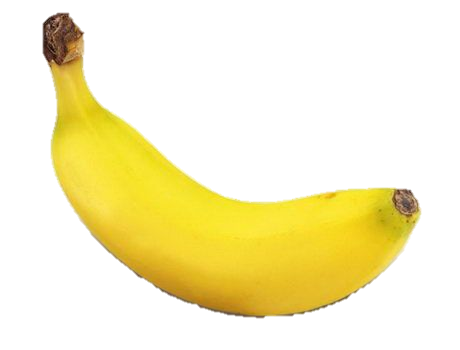 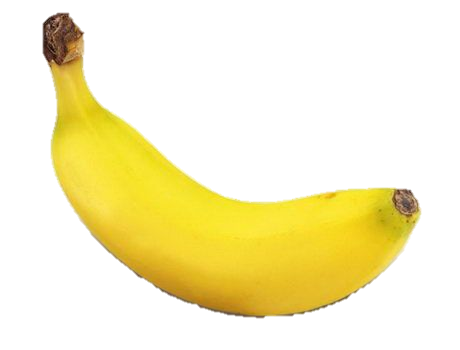 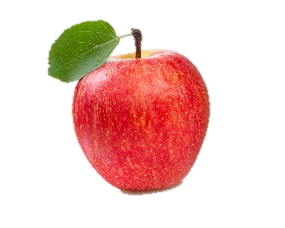 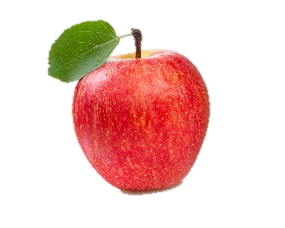 apples
oranges
bananas
pears
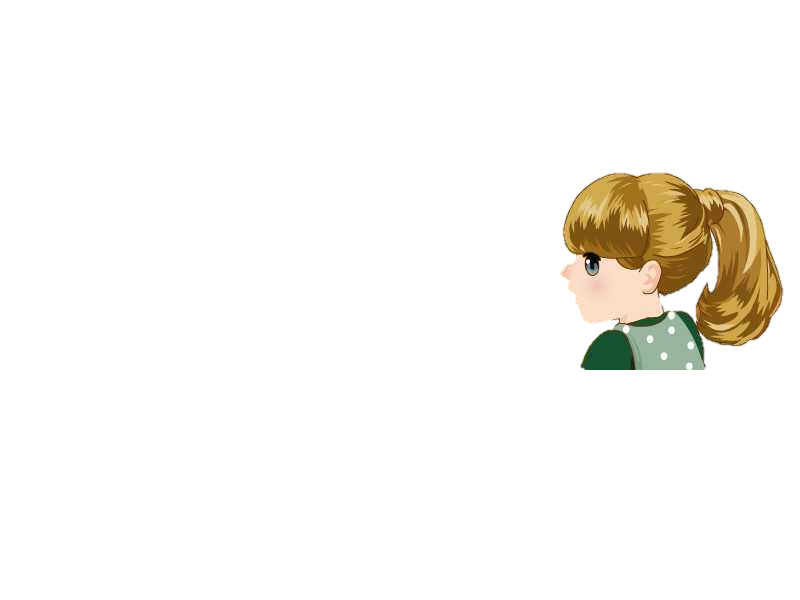 What fruit do they buy?
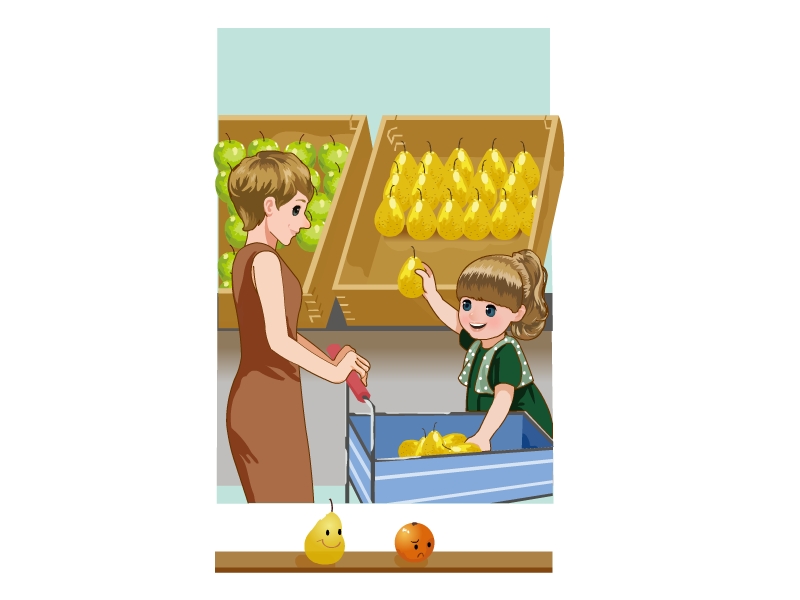 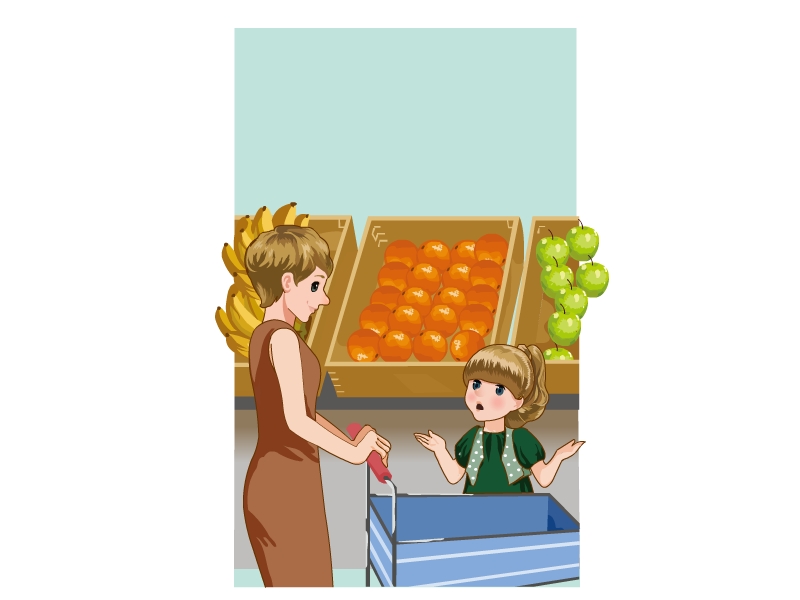 Honey, let’s buy some fruit. Do you like oranges?
Do you like pears?
Yes, I do.
No, I don’t. 
I like apples.
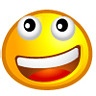 Yes, I do.
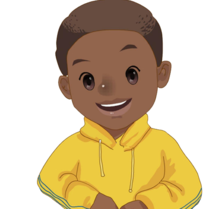 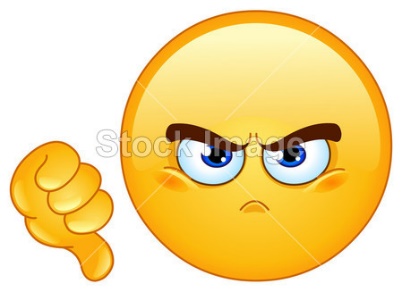 No, I don’t.
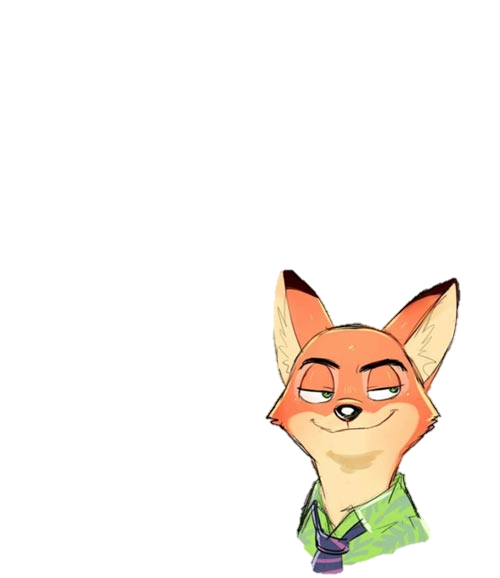 Do you like pears?
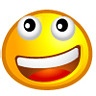 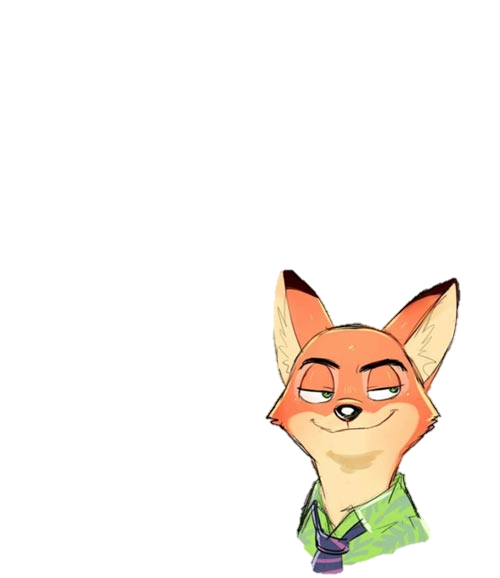 Do you like pears?
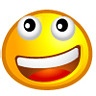 Yes, I do.
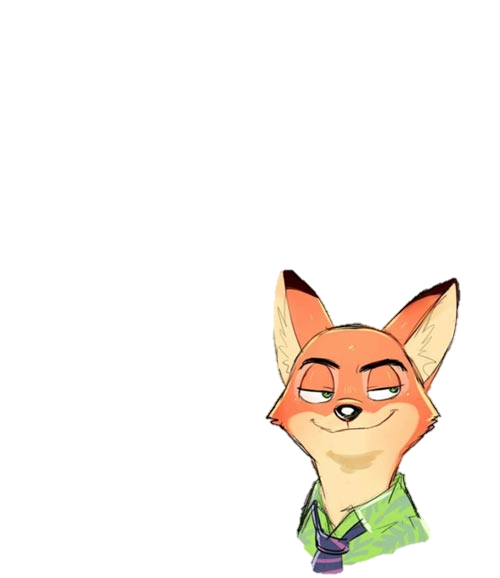 Do you like apples?
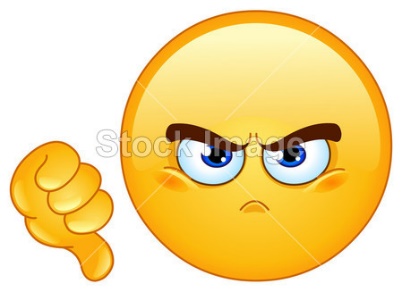 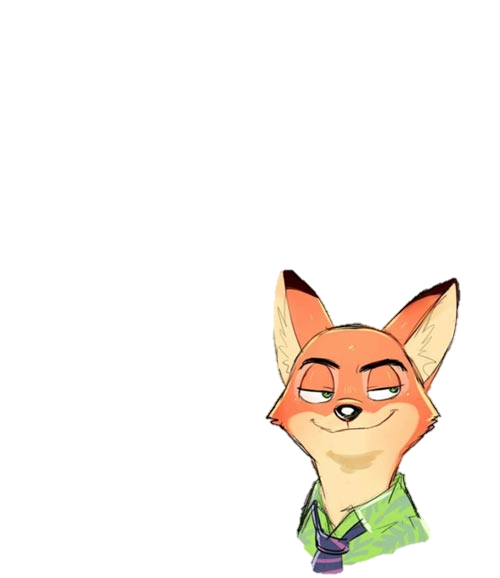 Do you like apples?
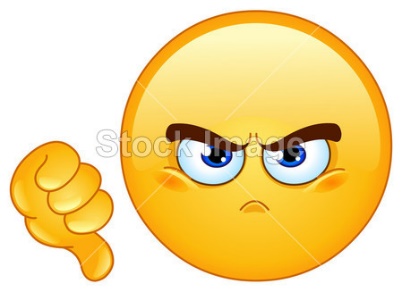 No, I don’t.
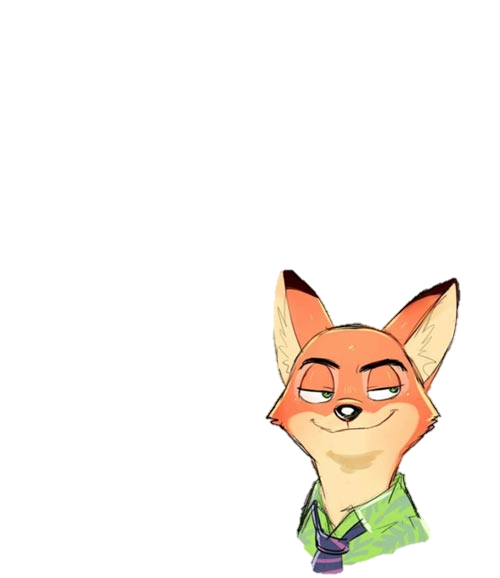 Do you like watermelons?
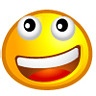 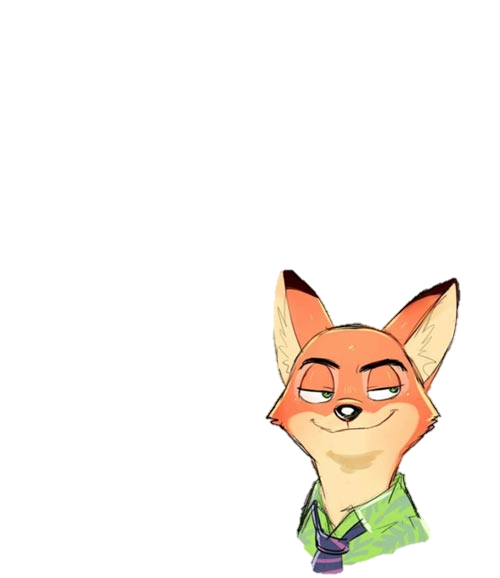 Do you like watermelons?
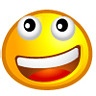 Yes, I do.
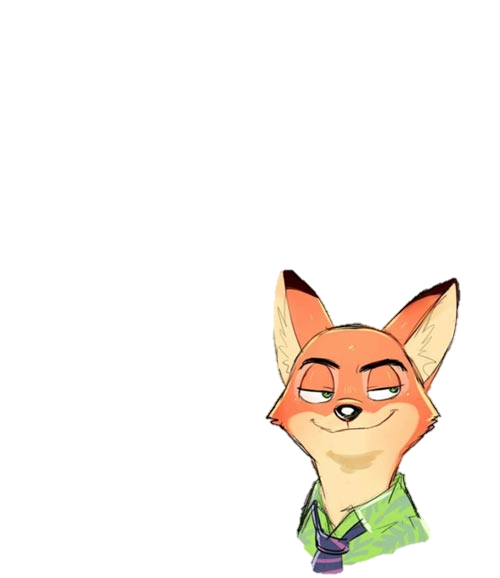 Do you like oranges?
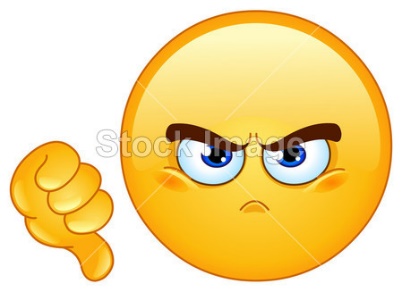 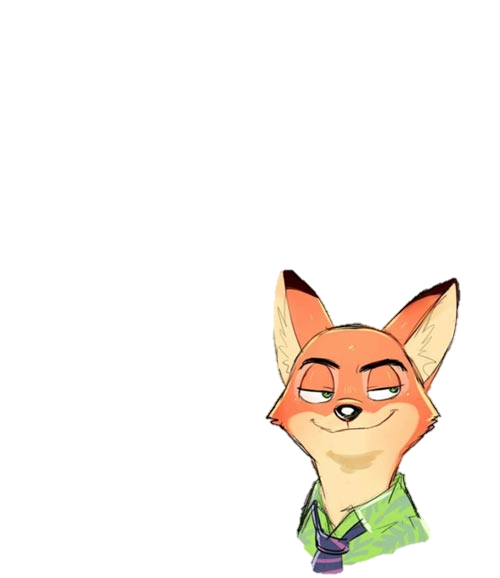 Do you like oranges?
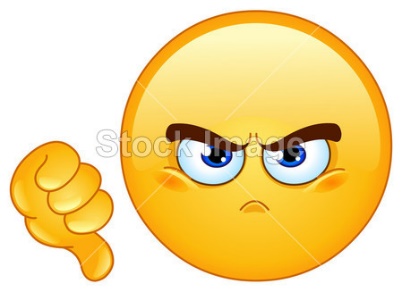 No, I don’t.
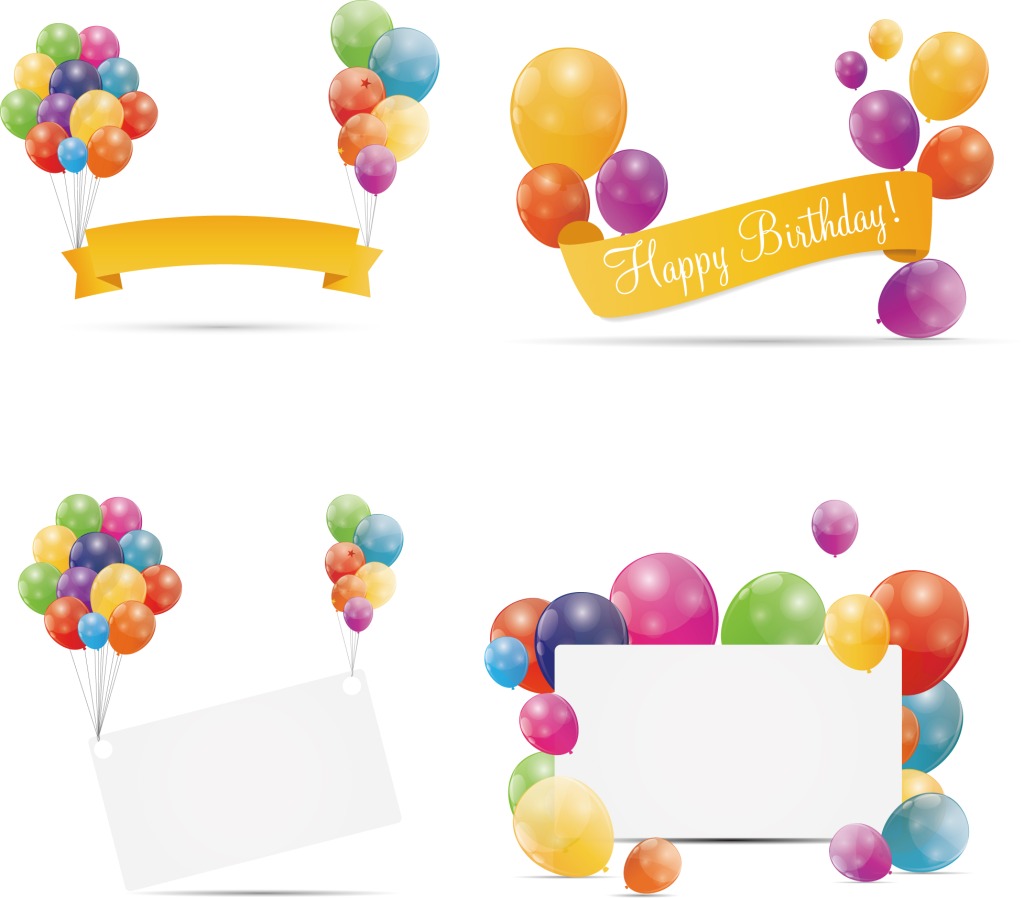 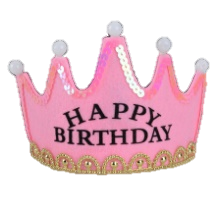 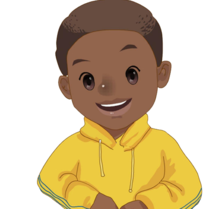 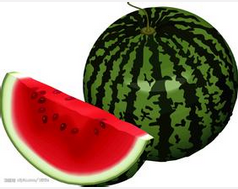 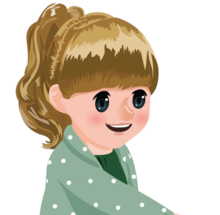 Thank you.
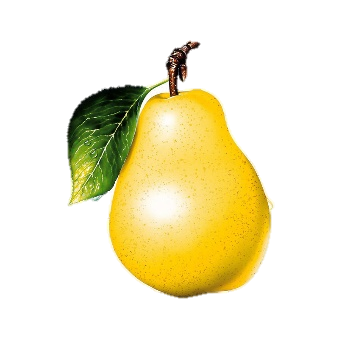 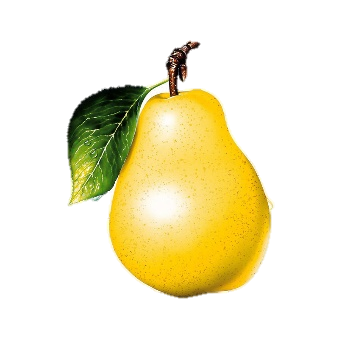 Happy birthday, Sarah. Here are the gifts.
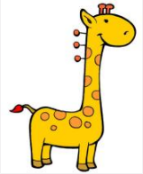 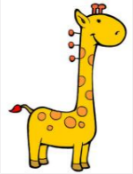 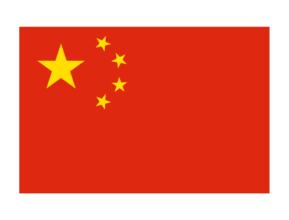 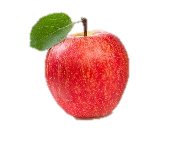 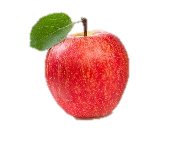 _________________
_________________
_________________
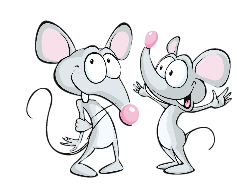 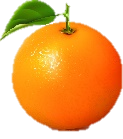 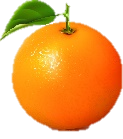 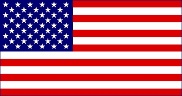 _________________
_________________
_________________
Do you like
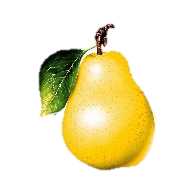 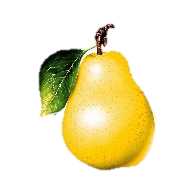 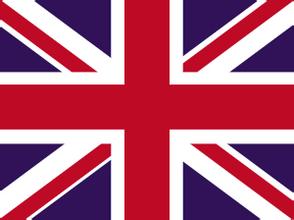 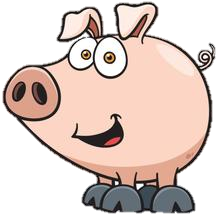 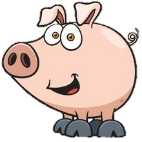 _________________
_________________
_________________
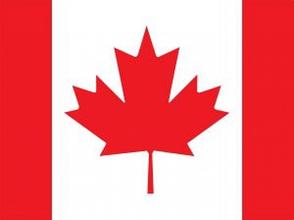 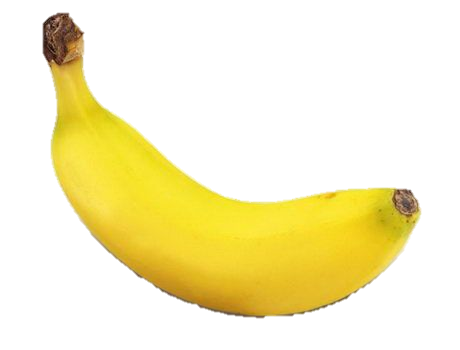 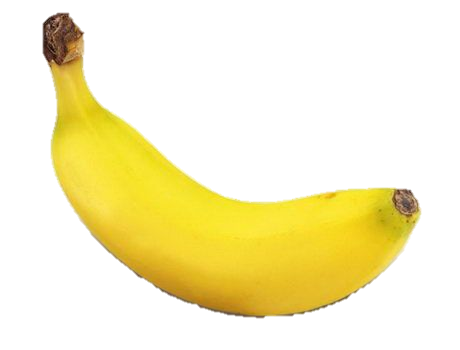 …
_________________
_________________
Yes, I do.  / No, I don’t.
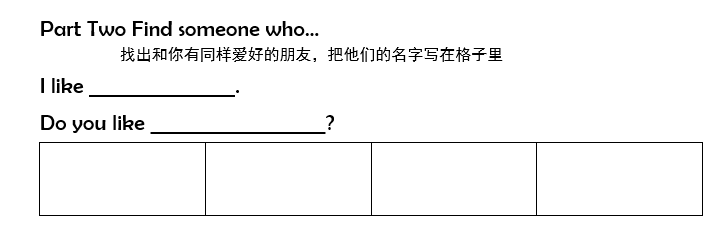 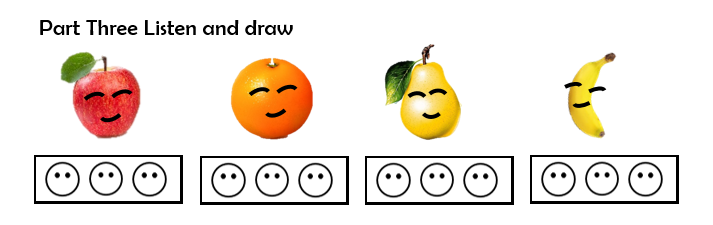 Do you like…?
Yes, I do.
No, I don’t.
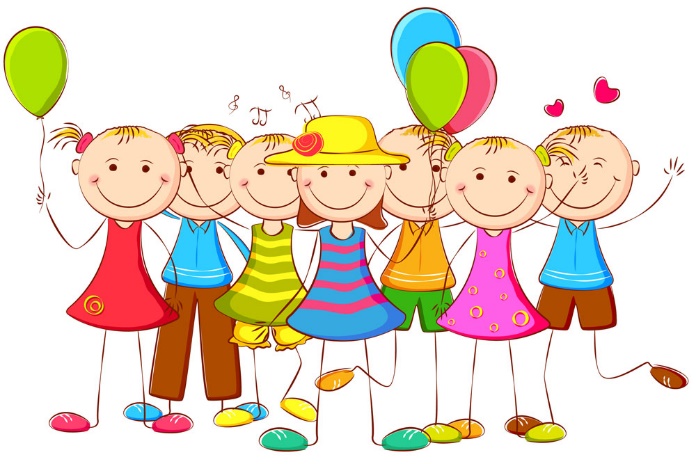 Do you like apples?
Do you like apples?
One apple a day keeps the doctor away.
一日一苹果，医生远离我。